LÍNEA DE TEORIA Y PATRIMONIO
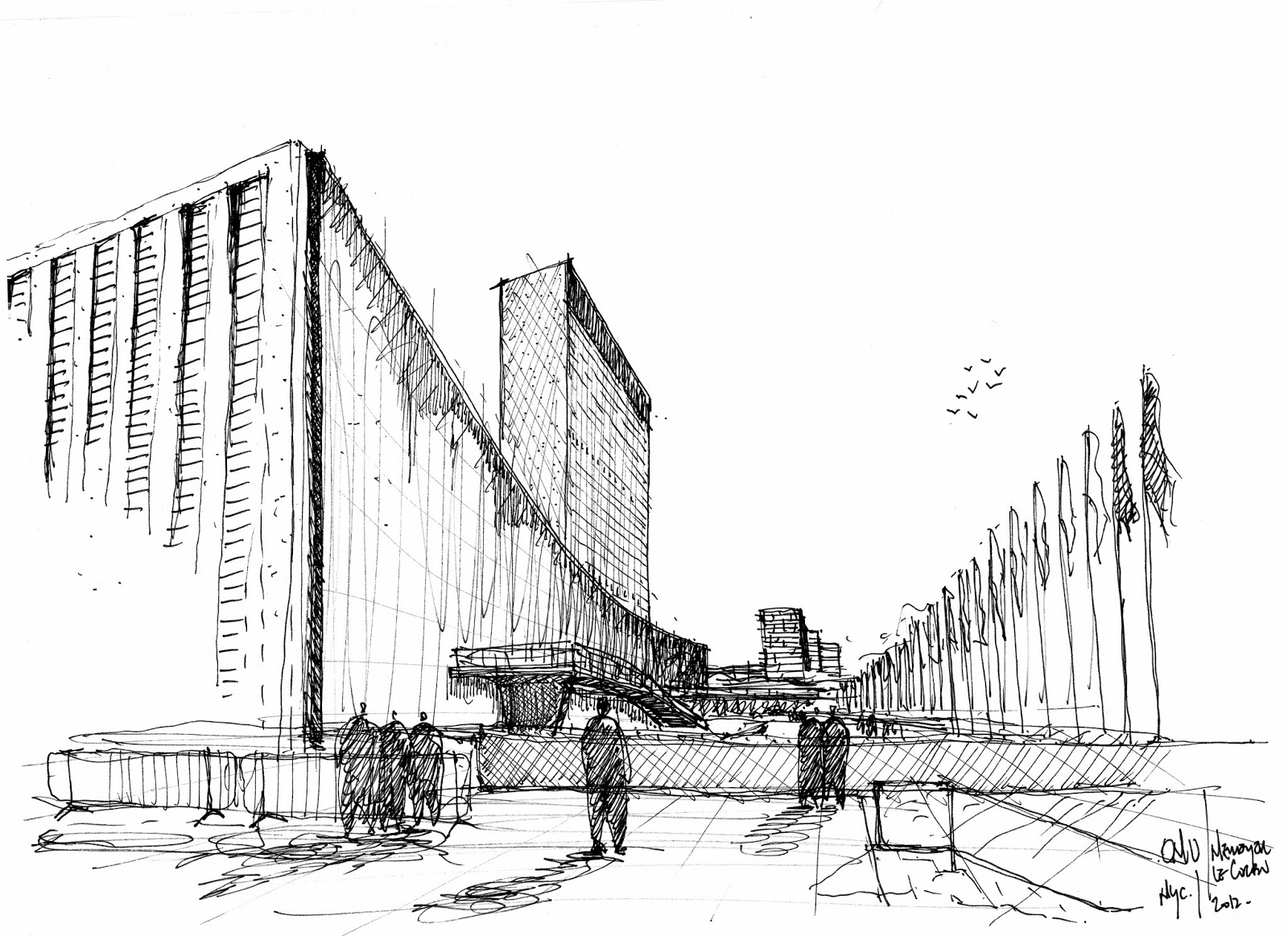 INSTRUMENTOS | PATRIMONIO | HISTORIA | TEORIA
ABSTRACT
La asignatura de Teoría de La Arquitectura III, se sitúa en el cuarto semestre de la Carrera, su objetivo principal es formar competencias básicas en los estudiantes que permitan construir una base para el aprendizaje y desempeño en la investigación proyectual y disciplinar, conducente al avance e innovación del conocimiento en el campo del pensamiento arquitectónico.

Asignatura que entrega un marco de comprensión de los hechos arquitectónicos y urbanos desde la dimensión simbólica. Esto implica, básicamente, entender tales hechos como acontecimientos lingüísticos y discursivos. El curso asume dos grandes ejes. Por una parte la semiología, que coincide, en arquitectura, con el arribo de la postmodernidad, y por otra parte, se trabajará algunos elementos de la hermenéutica, en miras a enfatizar las prácticas re-interpretativas y de “invención cotidiana” desplegadas por los habitantes a la hora de activar el complejo arquitectónico y urbano.

OBJETIVO HABILITANTE
Dominar conceptos básicos de construcción de discurso respecto al concepto del Habitar, identificando y diferenciando Aplicar criterios de interpretación semiológica y hermenéutica en el análisis de fenómenos arquitectónicos y/o urbanos.
TEORIA III
IMAGEN O DOCUMENTO DE PROYECTO
EJERCICIO DE SALIDA
PRACTICAS DISCURSIVAS EN ARQUITECTURA
IMAGEN O DOCUMENTO PRINCIPAL
IMAGEN O DOCUMENTO SECUNDARIO
IMAGEN O DOCUMENTO SECUNDARIO
IMAGEN O DOCUMENTO SIGNIFICATIVO
ABSTRACT
El curso de Teoría de la Arquitectura IV tiene como objetivo principal asentar y establecer las competencias que permitan a los estudiantes constituir una plataforma de aprendizaje y desempeños dirigida a la formulación, generación y desarrollo de la investigación proyectual y disciplinar en el ámbito de la Arquitectura.

Curso avanzado de reflexión y elaboración teórica sobre fenómenos urbano-arquitectónicos contemporáneos. Es un curso de exploración de la realidad con aplicaciones y desarrollo de herramientas conceptuales, que mediante la apertura hacia otros campos del conocimiento permite concebir y aportar interpretaciones constructivas y dinámicas sobre la ciudad, que  no se relacionan necesariamente con el problema proyectual, sino con una dimensión mas amplia de la arquitectura. En tal sentido el curso fomenta un alto nivel de conceptualización y complejidad, pero al mismo tiempo aplicado a casos reales y concretos. 

OBJETIVO HABILITANTE
Instalación de capacidades que le permitan al alumno ingresar en el manejo y formulación de tesis que permitan abrir variables de mayor complejidad para el estudio de la arquitectura
Adquisición de herramientas teóricas aplicables a la producción discursiva en el campo de la arquitectura con aportes de otros campos disciplinares
Capacidad de detectar problemas de interés, manejar herramientas conceptuales, construir interpretaciones argumentativas y coherentes, y formular sus ideas y conclusiones en formatos textuales narrativos.
TEORIA IV
IMAGEN O DOCUMENTO DE PROYECTO
EJERCICIO DE SALIDA
NARRACION. CONSTRUCCION DE MIRADAS ALTERNATIVAS
IMAGEN O DOCUMENTO PRINCIPAL
IMAGEN O DOCUMENTO SECUNDARIO
IMAGEN O DOCUMENTO SECUNDARIO
IMAGEN O DOCUMENTO SIGNIFICATIVO